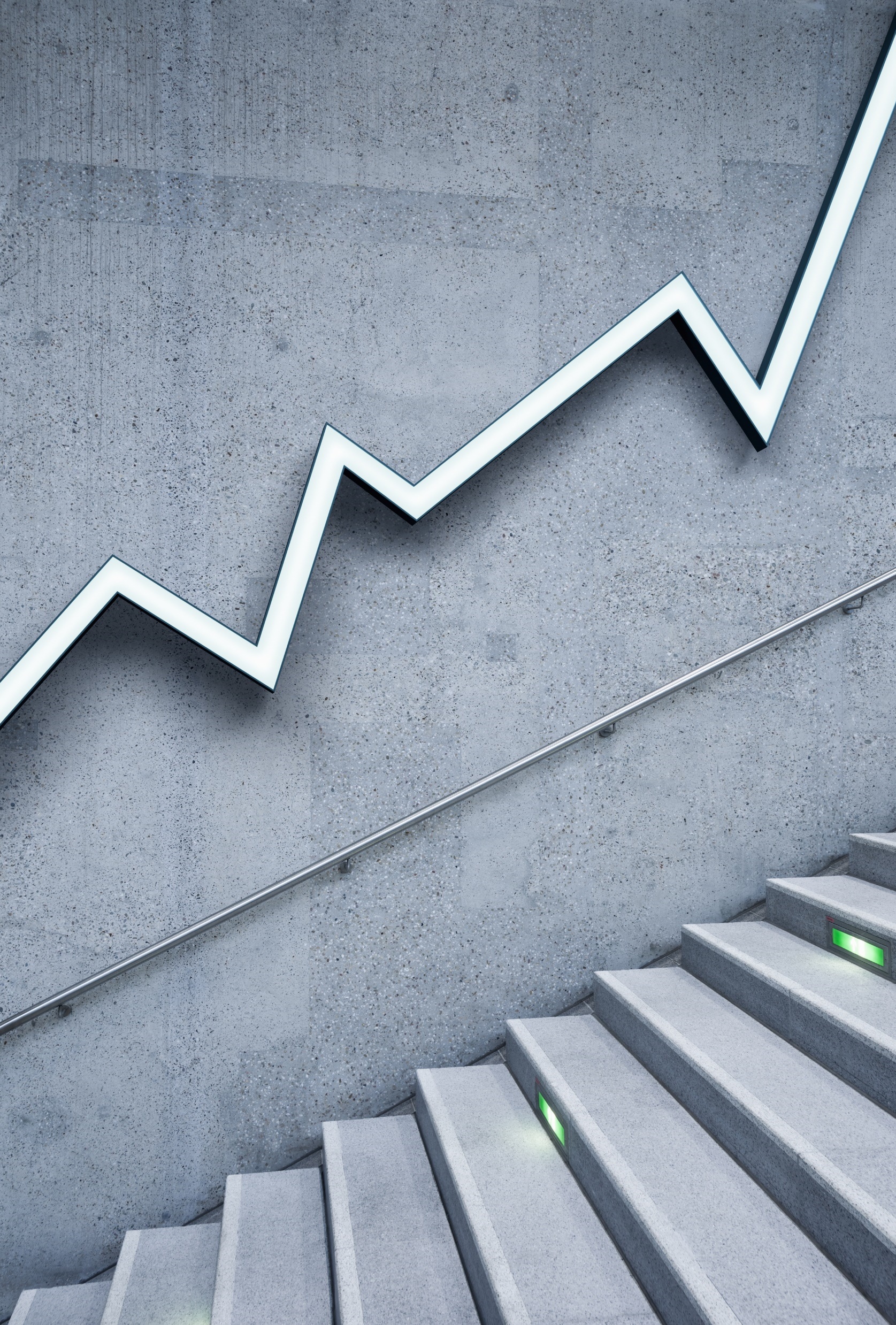 Projektování
Východiska
Úkol pro podzim 2020
Projektování Vám obohatí život, můžete si plnit sny, napomáhat dobrým věcem a dát smysl nejen vlastnímu životu.Projektování může být také o velkém vyčerpání a únavě.Tak počítejte se vším.
Lenka Gulová
Od roku 2000 do současnostiProjekty na KSoP
Podpora vzdělávání Romů, zaměření na děti, rodiny, dospělé, vysokoškolské studenty atd. (projekty MŠMT, strukturální fondy EU, Strategický projekt MUNI4/ 2020 do současnosti)
Podpora profese sociálního pedagoga Sociální pedagog ve škole (2012 – 2015 EU)
Podpora skupin se sociálním znevýhodněním (studentské praxe, nová témata ve vzdělávání,…)
Rozvojové projekty v zahraničí (Angola 2006 – 2012), Ukrajina (2011 - dosud)
Projekty ve spolupráci se zahraničními partnery 
Výzkumné projekty (zahraniční, ČR)
Desítky studentských projektů zaměřených na různé cílové skupiny a témata
02.11.2020
Studentské projekty – úkol pro podzim 2020 – 1. Fáze
Vytvořit tým
Tým proměnit ve Spolek – prozatím pouze vytvořit název a odstavec o zaměření Spolku
Vybrat si cílovou skupinu, téma, aktivitu – popsat do jednoho odstavce
Zkusit si pojmenovat projekt – pracovní název
Připravit prezentaci těchto splněných úkolů
Odprezentovat v rámci podzimního semestru – společná prezentace, reflexe
První fázi lze konzultovat s vyučujícími předmětu, i v rámci individuálních konzultací
02.11.2020
2. Fáze – Jaro 2021 projektová dokumentace, finalizace projektu
Vytvořit Spolek – Stanovy, Členská schůze 
Zpracovat obsah projektu – projektová dokumentace 
Postupně finalizovat projekt a připravit k realizaci
Prezentace finální podoby projektu – hodnocení projektů
Ke všem částem bude výuková podpora, veškerá dokumentace bude v isu, včetně vzorových podkladů
Součástí budou konzultace s vyučujícími
02.11.2020
3. Fáze – realizace projektu – podzim 2021/jaro 2022/podzim 2022
Realizace projektů v rámci dvou až tří semestrů
Pod garancí vyučujících
02.11.2020
4.Fáze – medializace, prezentace a možná udržitelnost projektů – podzim 2022
V posledním semestru realizace projektů budou projekty prezentovány v prostředí MU
Projekty budou medializovány na sociálních sítích, v periodikách, atd.
02.11.2020
Důležité
Projekty mohou podpořit Vaši tvořivost
Mohou Vás profesně nasměrovat
Budete tři roky pracovat v týmu
Naučíte se založit Spolek a vytvořit projektovou dokumentaci
Budete mít portfolio ze svého projektu
Budete umět prezentovat Vaši práci
V rámci projektu budete spolupracovat s různými organizacemi/potencionálními zaměstnavateli
Budete mít možnost pomoci dobré věcí, vybrané cílové skupině atd.
02.11.2020
Projektováním můžete dát nové téma sociální pedagogice
Můžete si to společně užít
03.11.2020